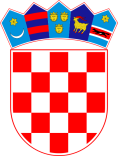 Središnji državni ured za šport
Natječaj za sufinanciranje športskih programa poticanja lokalnog športa i športskih natjecanja u 2019. godini
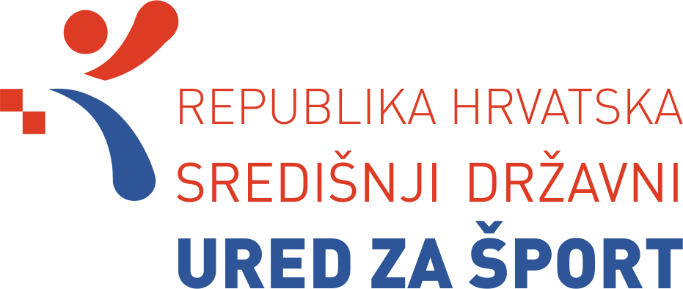 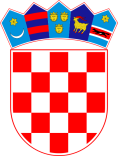 Središnji državni ured za šport
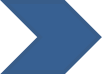 Opći cilj natječajaFinancijskom potporom izvaninstitucionalnim programima iz područja športa omogućiti što većem broju korisnika bavljenje športskim aktivnostima.


Posebni ciljevi natječaja

Povećanje broja korisnika uključenih u programe športske rekreacije i amaterskog bavljenja športom;
Povećanje broja korisnika koji su uspješno prošli programe obuke neplivača i naučili plivati;
Povećanje broja uključenih korisnika u programe organiziranja i sudjelovanja na športskim natjecanjima;
Povećanje broja organizacija međunarodnih športskih konferencija.
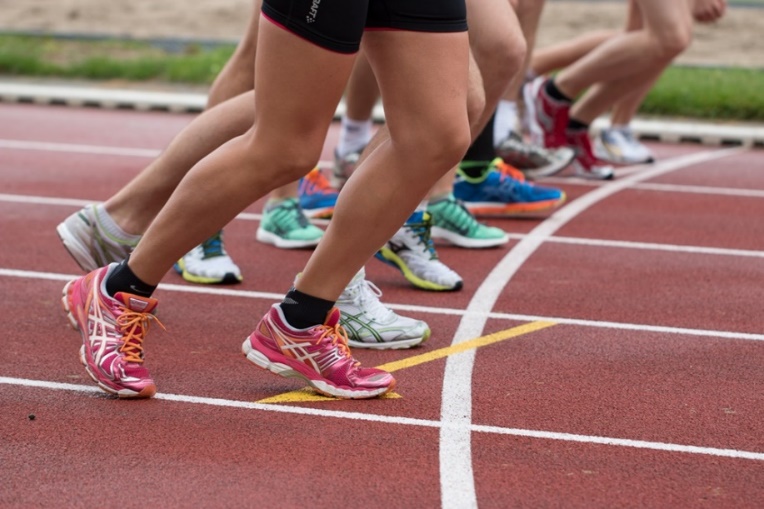 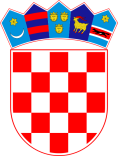 Središnji državni ured za šport
Provedba natječaja
Povjerenstvo za provedbu

Povjerenstvo za otvaranje prijava i provjeru ispunjavanja propisanih uvjeta Natječaja

Povjerenstvo za ocjenjivanje prijavljenih programa na Natječaj

Povjerenstvo za rješavanje prigovora o neispunjavanju propisanih uvjeta na Natječaj

Rad svakog povjerenstva uređuje se posebnim poslovnikom.

Članovi povjerenstva ne smiju biti u sukobu interesa te svaki član mora potpisati izjavu o nepristranosti i povjerljivosti.
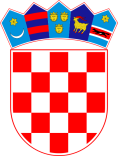 Središnji državni ured za šport
Programska područja Natječaja
Sufinanciranje  programa bavljenja amaterskim športom i športskom rekreacijom; 
Sufinanciranje programa organiziranja i sudjelovanja na športskim natjecanjima
Sufinanciranje programa obuke neplivača;
Sufinanciranje organizacije međunarodnih športskih konferencija.


Prijavitelj može poslati samo jednu prijavu na Natječaj i to na samo jedno programsko područje
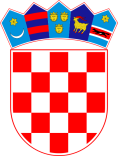 Središnji državni ured za šport
Programi koji se mogu sufinancirati:


Koji su započeli s provedbom nakon 1. siječnja 2019. godine i još traju u trenutku objave Natječaja te će završiti do 31. prosinca 2019. godine;

Koji će se provoditi u vremenskom periodu  od dana objave Natječaja do 31. prosinca 2019. godine. 

Programi koji su provedeni do dana objave Natječaja neće se sufinancirati.
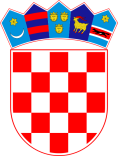 Središnji državni ured za šport
Ukupna sredstva za provedbu natječaja
Sredstva za provedbu Natječaja planirana su u Državnome proračunu za 2019. godinu u iznosu od 11.040.000,00 kuna. 
Najmanji iznos sufinanciranja po programu koji prijavitelj može ugovoriti je 10.000,00 kuna, a najveći 120.000,00 kuna, s time da zatraženi iznos, koji mora biti unutar navedenih iznosa, ne smije iznositi više od 80% cjelokupne vrijednosti programa.
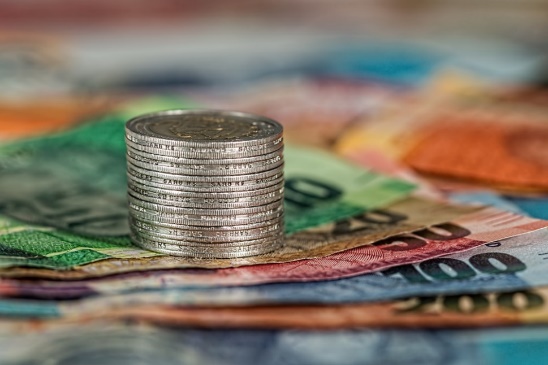 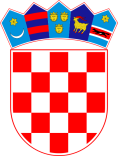 Središnji državni ured za šport
Prihvatljivi prijavitelj
Pravna osoba iz sustava sporta – udruga koja je osnovana sukladno Zakonu o udrugama („Narodne novine”, broj: 74/14 i 70/17) i Zakonu o sportu („Narodne novine”, broj: 71/06, 124/10, 124/11, 86/12, 94/13, 85/15 i 19/16);
Udruga koja ispunjava uvjete propisane Natječajem;
Udruga koja će osigurati i druge izvore financiranja za provedbu programa;
Udruga koja ima stručni program koji zadovoljava uvjete iz programskog područja na koji se prijavljuje.

Prihvatljivi partneri mogu biti:

Udruga iz sustava športa;
Ustanova iz sustava športa;
Odgojno – obrazovna ustanova (dječji vrtić, osnovna škola i srednja škola).
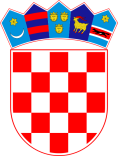 Središnji državni ured za šport
Prednost pri odobravanju financijskih potporaimat će prijavitelji za:

športske programe koji su namijenjeni djeci i mladima;

športske programe koji će se provoditi u jedinicama lokalne i područne (regionalne) samouprave i Grada Zagreba prema rema indeksu razvijenosti sukladno Odluci o razvrstavanju jedinica lokalne i područne (regionalne) samouprave prema stupnju razvijenosti („Narodne novine“, broj: 132/17).
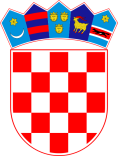 Središnji državni ured za šport
Prihvatljivi izravni troškovi programa 

Svaka stavka unutar prihvatljivih izravnih troškova ne smije biti viša od 80% ukupne vrijednosti sredstava koja se dodjeljuju od Središnjeg državnog ureda.

Prihvatljivi neizravni troškovi programa

Prihvatljivi neizravni troškovi sveukupno ne smiju biti viši od 20% ukupne vrijednosti sredstava koja se dodjeljuju od Središnjeg državnog ureda.

Prihvatljivi izravni i neizravni troškovi provedbe programa biti će navedeni u jedinstvenim uputama (Upute za prijavitelje).
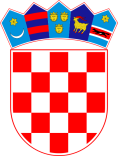 Središnji državni ured za šport
Obvezna natječajna dokumentacija
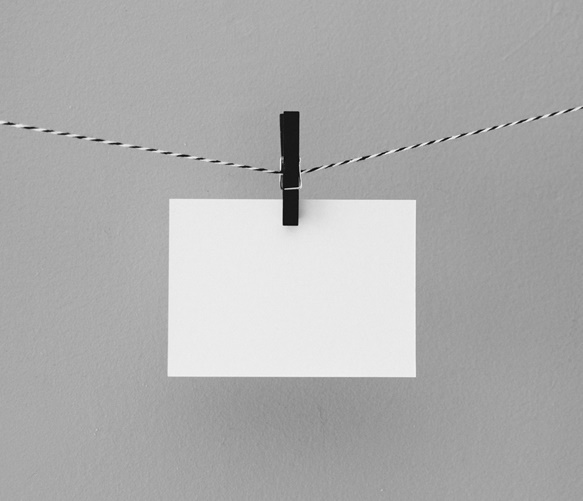 Popunjen Obrazac prijave programa sadrži 
Obrazac opisa programa i Obrazac proračuna programa koji se predlaže za sufinanciranje. 


Dostavlja se u elektronskom obliku i u tiskanom obliku s propisanom natječajnom dokumentacijom.
Hvala na pažnji!
Sektor za potporu sustavu šport - Služba za lokalni šport i stručne kadrove

natjecaj-sport@sdus.hr

Savska cesta 28/1
10000 Zagreb
Hrvatska
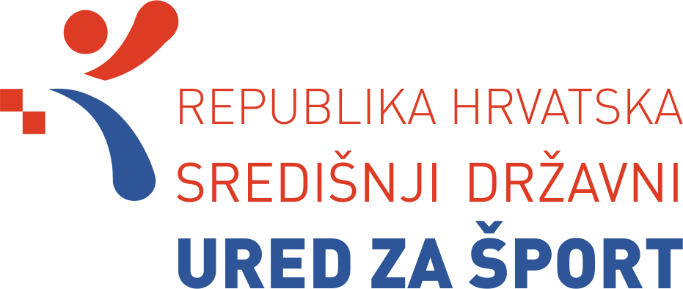